MPEG-PCC AhG Dashboard
Period MPEG#126 – MPEG#127
Note: This document will be updated after each AhG call
Update AhG Call#23: 2019-06-27

Chairs: Ralf Schaefer, Khaled Mammou, Madhukar Budagavi
Agenda Call#23
Welcome
Review of the agenda
Review of the status of the AhG mandates with emphasis on conduct the CEs/EEs/VEs and dissemination
AOB (short report on PCC/Systems meeting)
Mandates of the AhG
Update the CTC and provide updated anchor points
Update the TMs (SW and documentation) during the editing period
Coordinate activities on the V-PCC Reference SW and G-PCC Reference SW
Conduct the PCC Core Experiments, Exploration Experiments and Validation Experiment
Finalize editing of V-PCC Study of CD and G-PCC CD
Solicit contributions on profiles and conformance for V-PCC
Solicit contributions on additional PCC use cases
Coordinate scientific and technical dissemination of PCC
Coordinate communications of PCC to fairs, exhibitions, workshops and prepare a public web-site with relevant information about PCC
Solicit additional data sets for all categories
Update the CTC and provide updated anchor points
Common Test Conditions for PCC: w18474 published (WORD document and both templates)
V-PCC performance evaluation and anchor results: w18477 (10/05/2019). Sent to the reflector on 21/5/2019, but not yet uploaded
V-PCC Test Model: w18475 (03/05/2019)
G-PCC performance evaluation and anchor results: w18476 published
G-PCC Test Model: w18473 published
Update the TMs – TMC2
SW releases:
5.1: new HLS conform to CD document w18180 (15/04/2019)
5.2: Remove arithmetic coding, some updates, some bug fixes (18/04/2019)
6.0:
Adoptions of MPEG#126
Updated HLS conform to 2nd Study of CD N18479
Anchors not yet finished, will be delivered by the end of the week
Vlad mentions that the Tag for release 6.0 is missing. Tag is still on 5.2. The version will be tagged in the coming days
6.1:
Will be delivered before the next meeting, performance will be the same as 6.0, so 6.0 should be used for all experiments. V6.1 be submitted during the Gothenburg meeting
V-PCC Codec description (Vlad): w18487 (13/6/2019): Delivered to the container. The document is not in perfect shape, but no comments have been received so far. Deadline for comments is now July 3rd.
Update the TMs – TMC13
SW releases:
Versions 5.1 and 6.0-rc1 of tmc13 containing the normative adoptions made in Geneva has been tagged as release-v5.1 and release-v6.0-rc1 (17/4/2019). Version 6.0 should be used for all experiments
Version 6.1 will integrate elements that have no effect or an insignificant effect on the CTC 
G-PCC codec description (Toshiyasu) : w18486 (31/5/2019)
First version is in the container. Email with deadline of July 3rd has been sent to the reflector
Conduct the CEs – TMC2
CE 0.2 on content (Ohji): w18482
CE 2.12 on visual quality (Danillo): w18481
CE 2.15 on attributes coding support (Sebastian): w18484
CE 2.17 on Smoothing (Julien): w18496
CE 2.18 on patch packing (Danillo): w18499
CE 2.19 on V-PCC tiles (Arash): w18485
CE 2.20 occupancy map 2D filters (Kangying): w18491
CE 2.24 on High Level syntax (Vlad): w18497
CE 2.25 on PCM Points placement (Jungsun): w18507
CE 2.26 on Enhanced Occupancy Map (Joan): w18508
Conduct the CEs – TMC2
CE 2.27 on Encoder speed up (Rajan): w18509
CE 2.28 on Designing Conformance Units and SEI message (Alexis): w18510
CE 2.29 on Delta D1 projection directions (Rajan): w18531
EE 2.1 on 3D motion estimation (Junsik Kim): w18493
EE 2.4 on homography representation of per patch transform (Danillo): w18511
EE 2.5 rendering optimization (Sebastian): w18512
EE 2.6 mesh coding with V-PCC (Madhukar): w18513
VE 2.1 on removing arithmetic encoder (Jungsun): w18514 (30/03/2019)
CE 0.2 on content
2018/06/19	V-PCC CE Software and results are released to cross-checkers
2019/06/26	V-PCC Preliminary feedback from cross-checkers to proponents
CE 2.12 on visual quality
2018/06/19	V-PCC CE Software and results are released to cross-checkers
2019/06/26	V-PCC Preliminary feedback from cross-checkers to proponents
CE 2.15 on attributes coding
2018/06/19	V-PCC CE Software and results are released to cross-checkers
2019/06/26	V-PCC Preliminary feedback from cross-checkers to proponents
CE 2.17 on smoothing
2018/06/19	V-PCC CE Software and results are released to cross-checkers
2019/06/26	V-PCC Preliminary feedback from cross-checkers to proponents
CE 2.18 on patch packing
2018/06/19	V-PCC CE Software and results are released to cross-checkers
2019/06/26	V-PCC Preliminary feedback from cross-checkers to proponents
CE 2.19 on tiles
2018/06/19	V-PCC CE Software and results are released to cross-checkers
2019/06/26	V-PCC Preliminary feedback from cross-checkers to proponents
Remark: A number of participants indicated a change of their participation in this CE
CE 2.20 occupancy map 2D filters
2018/06/19	V-PCC CE Software and results are released to cross-checkers
2019/06/26	V-PCC Preliminary feedback from cross-checkers to proponents
CE 2.24 on high level syntax
2018/06/19	V-PCC CE Software and results are released to cross-checkers
2019/06/26	V-PCC Preliminary feedback from cross-checkers to proponents
CE 2.25 on PCM points placement
2018/06/19	V-PCC CE Software and results are released to cross-checkers
2019/06/26	V-PCC Preliminary feedback from cross-checkers to proponents
CE 2.26 on enhanced occupancy map
2018/06/14	V-PCC CE Software and results are released to cross-checkers
2019/06/24	V-PCC Preliminary feedback from cross-checkers to proponents
CE 2.27 on encoder speedup
2018/06/19	V-PCC CE Software and results are released to cross-checkers
2019/06/26	V-PCC Preliminary feedback from cross-checkers to proponents
CE 2.28 on designing conformance unit and SEI messages
2019-03-29     MPEG #126 meeting ends.
2019-04-15     V-PCC: Expected date for release of finalized CE description and CTC.
2019-07-03     MPEG document upload deadline
2019-07-08     MPEG #127 meeting starts
CE 2.29 on delta D1 projection directions
2018/06/19	V-PCC CE Software and results are released to cross-checkers
2019/06/26	V-PCC Preliminary feedback from cross-checkers to proponents
EE 2.1 on 3D motion estimation
2018/06/19	V-PCC CE Software and results are released to cross-checkers
2019/06/26	V-PCC Preliminary feedback from cross-checkers to proponents
EE 2.4 on homography representation of per patch transform
2018/06/19	V-PCC CE Software and results are released to cross-checkers
2019/06/26	V-PCC Preliminary feedback from cross-checkers to proponents
EE 2.5 on rendering optimization
No timeline described
EE 2.6 on Mesh coding with V-PCC (update CE description)
2018/06/19	V-PCC EE Software and results are released to cross-checkers
2019/06/26	V-PCC Preliminary feedback from cross-checkers to proponents
Remark: Contrary to the CE description, there is only one proponent in the EE
VE 2.1 on Removing Arithmetic Coder
2018/04/03	Feedback from cross-checkers to the proponents
2019/04/07	Report the final results to the 3DG/PCC AhG via email reflector
Conduct the CEs – TMC13
CE 13.2 on Point Cloud tile and slice-based coding (YitingS): w18480
CE 13.10 on entropy coding evaluation (David): w18483
CE 13.14 on fixed point implementation (David): w18488 (15/04/2019)
CE 13.15 on LOD generation (Ohji): w18489
CE 13.18 on RAHT AC prediction (David): w18503
CE 13.19 on LOD specific quantisation (Dean Han): w18504
Conduct the CEs – TMC13
EE 13.1 on prediction strategies (Sehoon): w18490
EE 13.2 on inter-prediction for attributes coding (Sehoon): w18505
EE 13.3 on lossless RAHT (David): w18506
EE 13.4 on G-PCC performance evaluation (Vlad): w18520 10/05/2019
w18520 is available in draft, but it needs further clean up before upload. Vlad agreed to make the clean up and pass the document to Christian for publication
Futurewei will not continue to work on this EE, but Tencent and Blackberry will do so. EE report should state the more rigorous test methodology
CE 13.2 on tile and slice-based coding
2019/05/27	G-PCC CE Software and results are released to cross-checkers
2019/06/26	G-PCC Preliminary feedback from cross-checkers to proponents
CE 13.10 on tile and slice based coding
2019/05/27	G-PCC CE Software and results are released to cross-checkers
2019/06/26	G-PCC Preliminary feedback from cross-checkers to proponents
CE 13.14 division approximation in fixed-point calculations
2019/05/27	Distribution of CE software and results for verification
2019/06/26	CE verification feedback
CE 13.15 on LoD generation for spatial scalability
2019/05/27	G-PCC CE Software and results are released to cross-checkers
2019/06/26	G-PCC Preliminary feedback from cross-checkers to proponents
CE 13.18 upsampled transform domain prediction in RAHT
2019/05/27	Distribution of CE software and results for verification
2019/06/26	CE verification feedback
CE 13.19 on attribute layer quantization control
2019/05/27	Deliver source code and results for cross check
2019/06/26	Report of preliminary cross check results
EE 13.1 on Prediction Strategies for Attribute Coding (not reviewed)
2019/06/19	Distribution of EE SW and results for verification
2019/06/26	EE verification feedback from cross-checkers to the proponents
EE 13.2 on Inter-prediction for  Attribute Coding (not reviewed)
2019/06/19	Distribution of EE SW and results for verification
2019/06/26	EE verification feedback from cross-checkers to the proponents
EE 13.3 lossless RAHT (not reviewed)
2019/05/27	Distribution of CE software and results for verification
2019/06/26	CE verification feedback
EE 13.4 on G-PCC performance evaluation (not reviewed)
2019/06/19	Reference results and compression presets delivered to the cross-checkers
2019/06/26	Preliminary feedback from cross-checkers to the proponents
Finalize editing of V-PCC Study of CD and G-PCC CD
Editing group is: Khaled Mamou, Rajan Joshi, Joan Llach, Sebastian Schwarz, Ali Tabatabai, Ohji Nakagami, Vladyslav Zakharchenko and Alexis Tourapis
As the AhG chair, Ralf Schaefer organizes calls
Editing group had 2 Webex meetings so as to produce the 2nd Study of CD. w18479 published. This includes all agreed changes from MPEG#126, the new adoptions and it addresses some of the NB comments
Editing group will now focus on NB comments and editors comments (Draft DoC for ISO/IEC CD 23090-5 Video-based Point Cloud Compression w18502: 17/05/2019)
Finalize editing of V-PCC Study of CD and G-PCC CD
Editing group is: Ohji Nakagami, Khaled Mamou, David Flynn, Toshiyasu Sugio and Vladyslav Zakharchenko
Ohji organizes calls
Editing group had 8 Webex meetings so far, next and final one is scheduled for next week
Solicit contributions on profiles and conformance for V-PCC
There was a first Webex on May 16th with 6 participants. Sebastian shorty summarized the situation that there are two schools. The first one wants a base profile with a minimum set of tools, where the second one suggests to include more tools. Discussion is still ongoing
Related output documents are published:
New ideas on establishing PCC profiles: w18494
CE P.0 on profiles: w18495
Working Draft 1.0 of V-PCC Profiles: w18519
Solicit contributions on additional PCC use cases
Ralf reminded the group to work on input documents on use cases for the next meeting
Coordinate scientific and technical dissemination of PCC
Samsung shared the participation in the following events:
AIS/SMPTE conference mainly attended by content creators: https://www.smpte.org/sections/san-francisco/events/smpte-and-ais-present-entertainment-technology-2019?action




The 2019 5G & Beyond Forum at Univ. California, San Diego: http://5g.ucsd.edu/content/agenda-2019
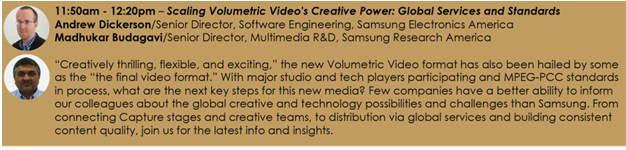 Coordinate communications of PCC to fairs, exhibitions, workshops and prepare a public web-site with relevant information about PCC (1/3)
In order to reach wider dissemination of MPEG’s work on Point Cloud Compression it has been suggested over the reflector:
Open the PCC GIT to the public
Establish a public website related to MPEG-PCC where PCC related documents can be published by those who would like to do so
Coordinate communications of PCC to fairs, exhibitions, workshops and prepare a public web-site with relevant information about PCC (2/3)
Ralf explained that the PCC AhG chairs received a number of written support statements from those who were in favor of making the GIT (both V-PCC and G-PCC) publicly available before MPEG#127. One company that was in favor suggested to do this after a discussion at MPEG#127. No opposition has been received.
After a discussion, the AhG decided unanimously to make the GIT immediately public available. David Flynn will put this in action through setting up a mirror on the MPEG GitHub account at https://github.com/MPEGGroup. We would mirror the master branches and release tags of the tmc13 and tmc2 repositories. The public repositories will not be used for integration work and will, in effect, be read-only mirrors. Further suggestions can be provided in form of input documents to the next MPEG meeting.
Coordinate communications of PCC to fairs, exhibitions, workshops and prepare a public web-site with relevant information about PCC (3/3)
Further Ralf informed the group that there were also support statements for making PCC documents publicly available. He explained that the idea is not to open the MPEG document repository, but to have another site where companies can make PCC documents available if they like to do so. Marius said that another application of the site is that conference papers could reference PCC documents that have been previously uploaded there. He pointed us to www.mpeg-pcc.org where he set up an initial version of the website. Documents can be uploaded by sending the documents to Marius or contributors can create their own account. Those who like can use this site immediately for making PCC documents public. Further suggestions can be provided in form of input documents to the next MPEG meeting.
Solicit additional data sets for all categories
No input on this point
AOB
Report on PCC/Systems meeting: Not covered as there was no time left